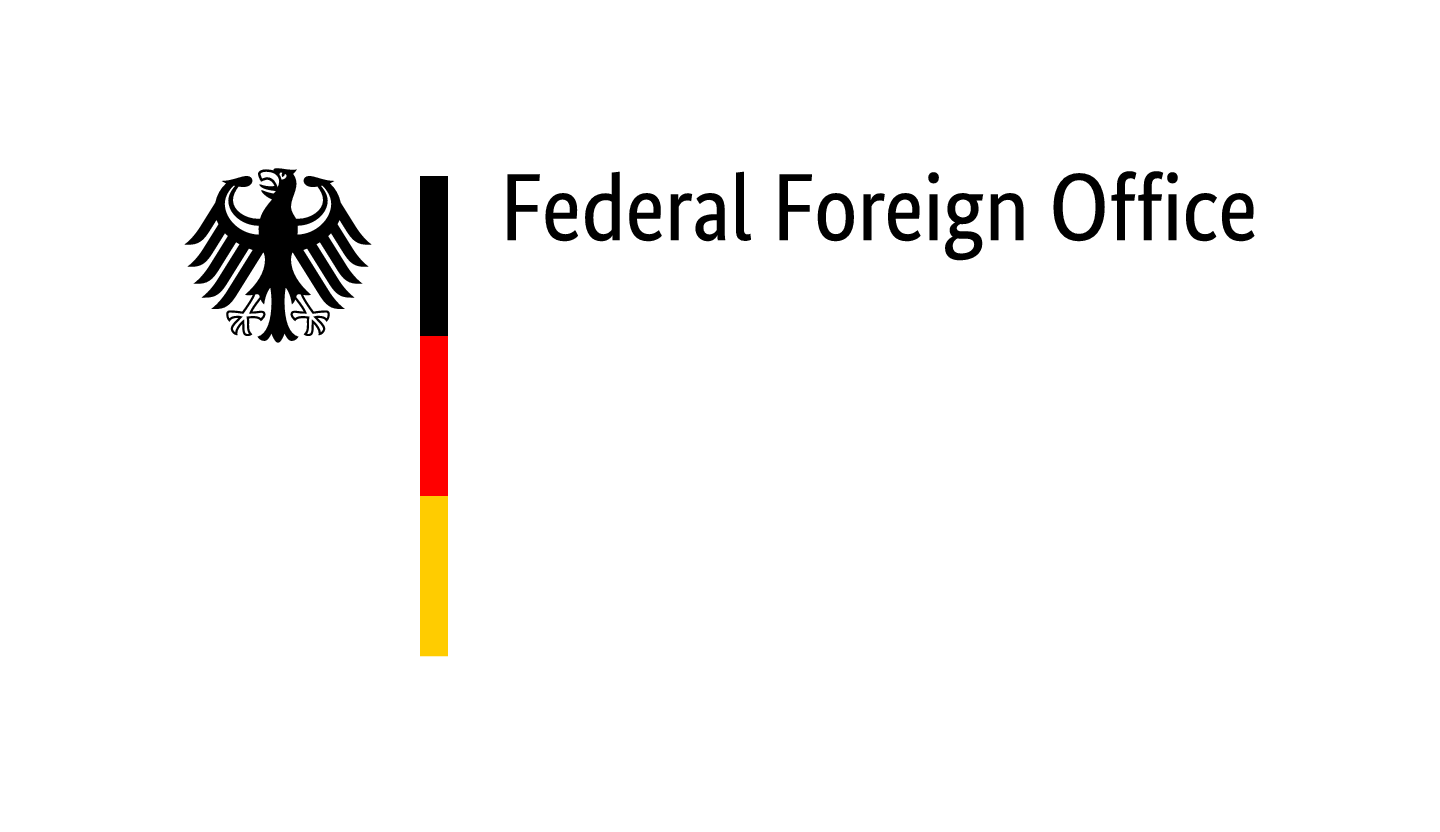 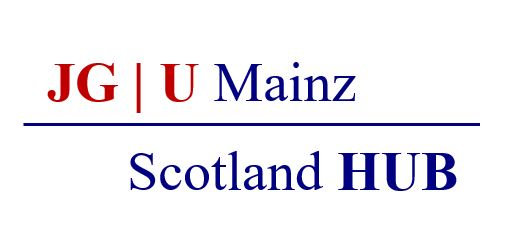 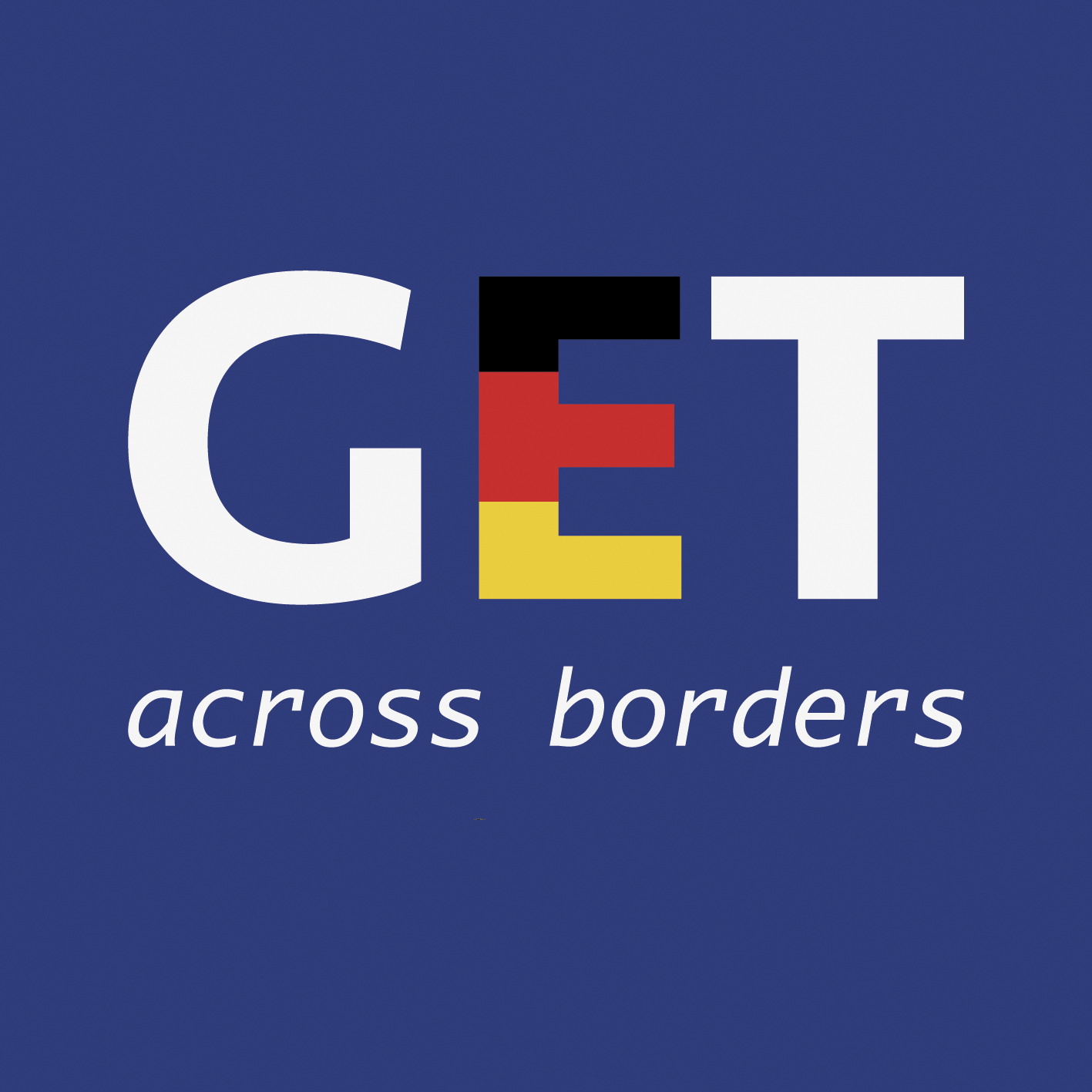 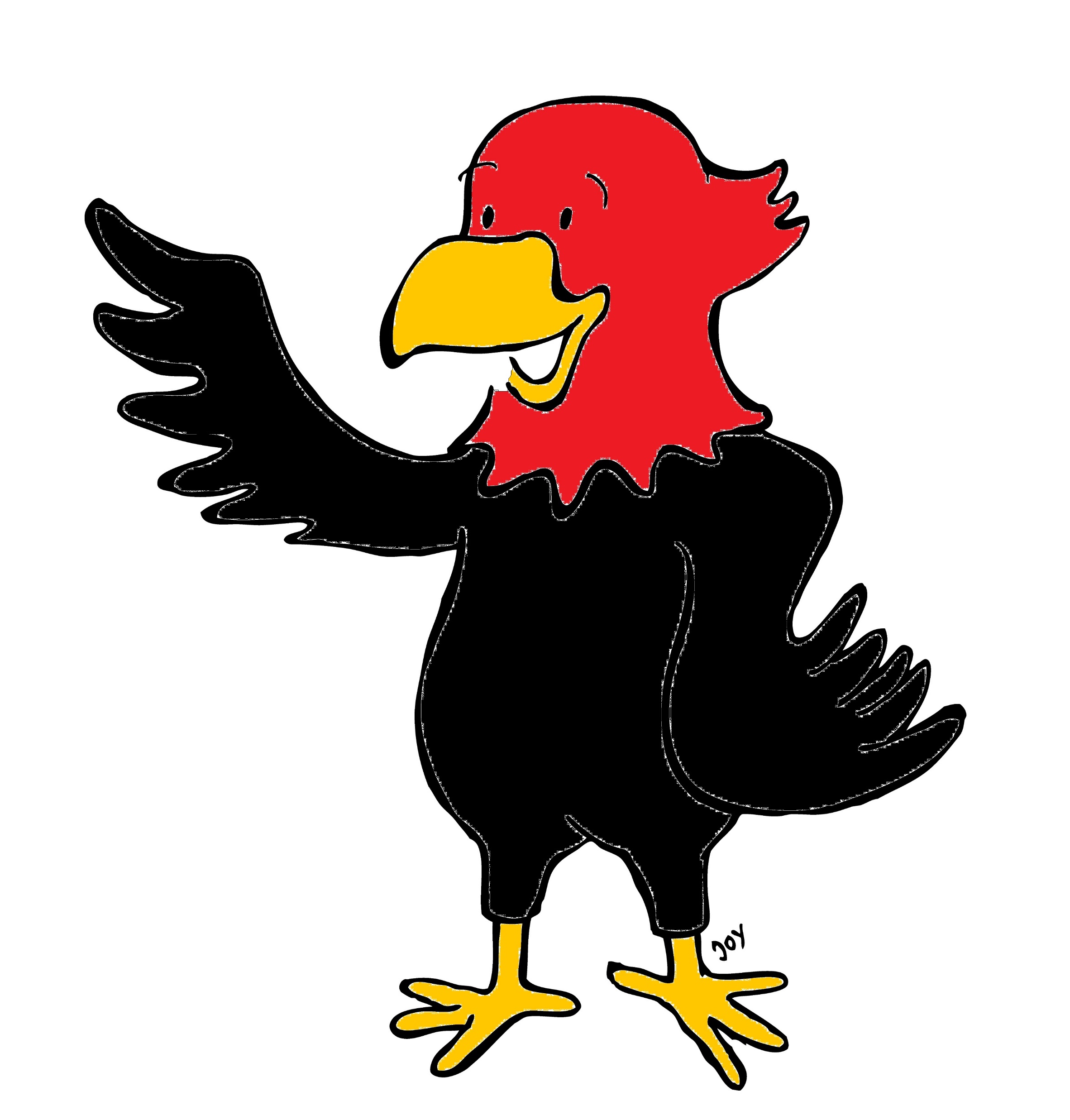 GET Buddied Up
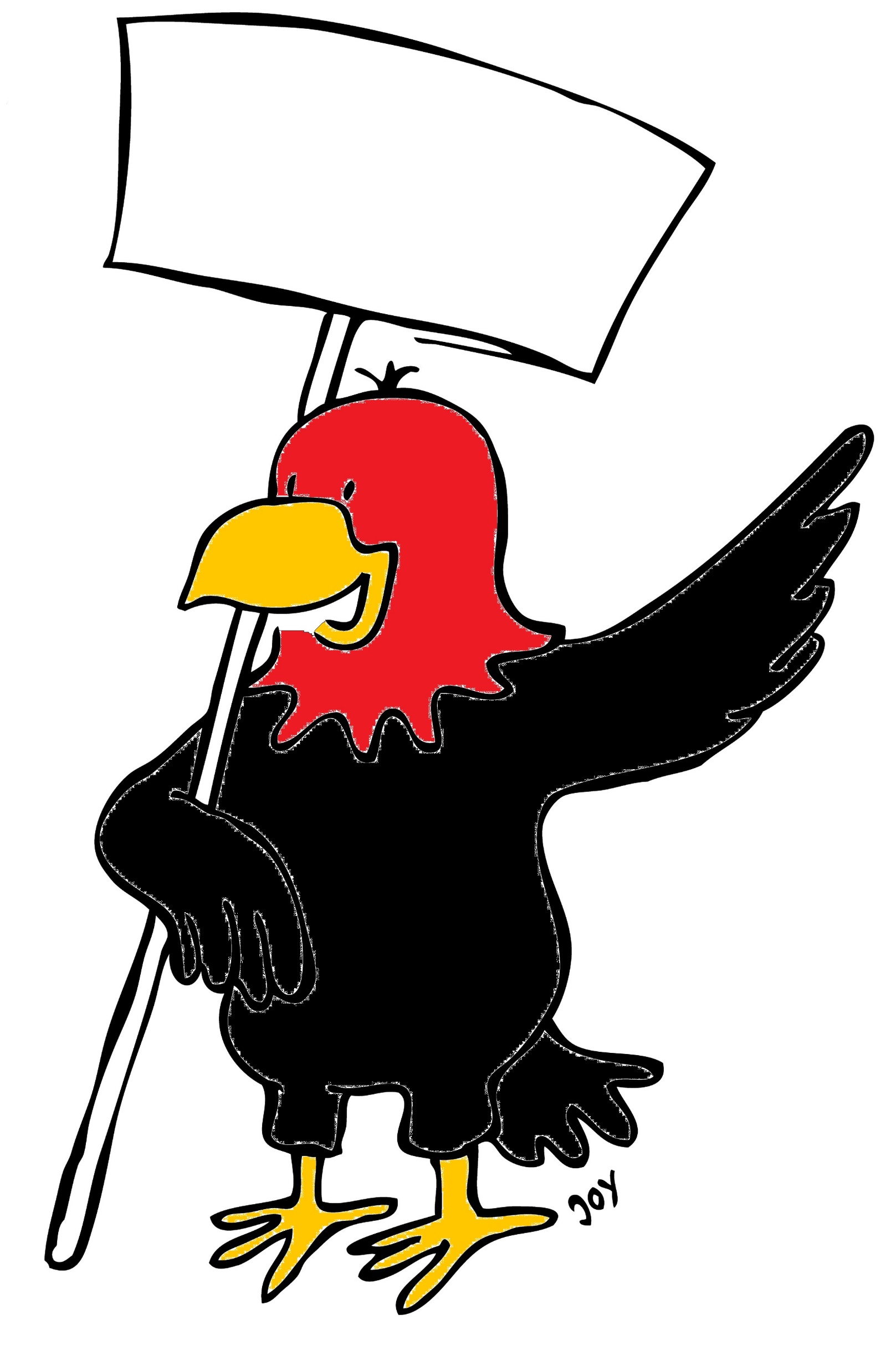 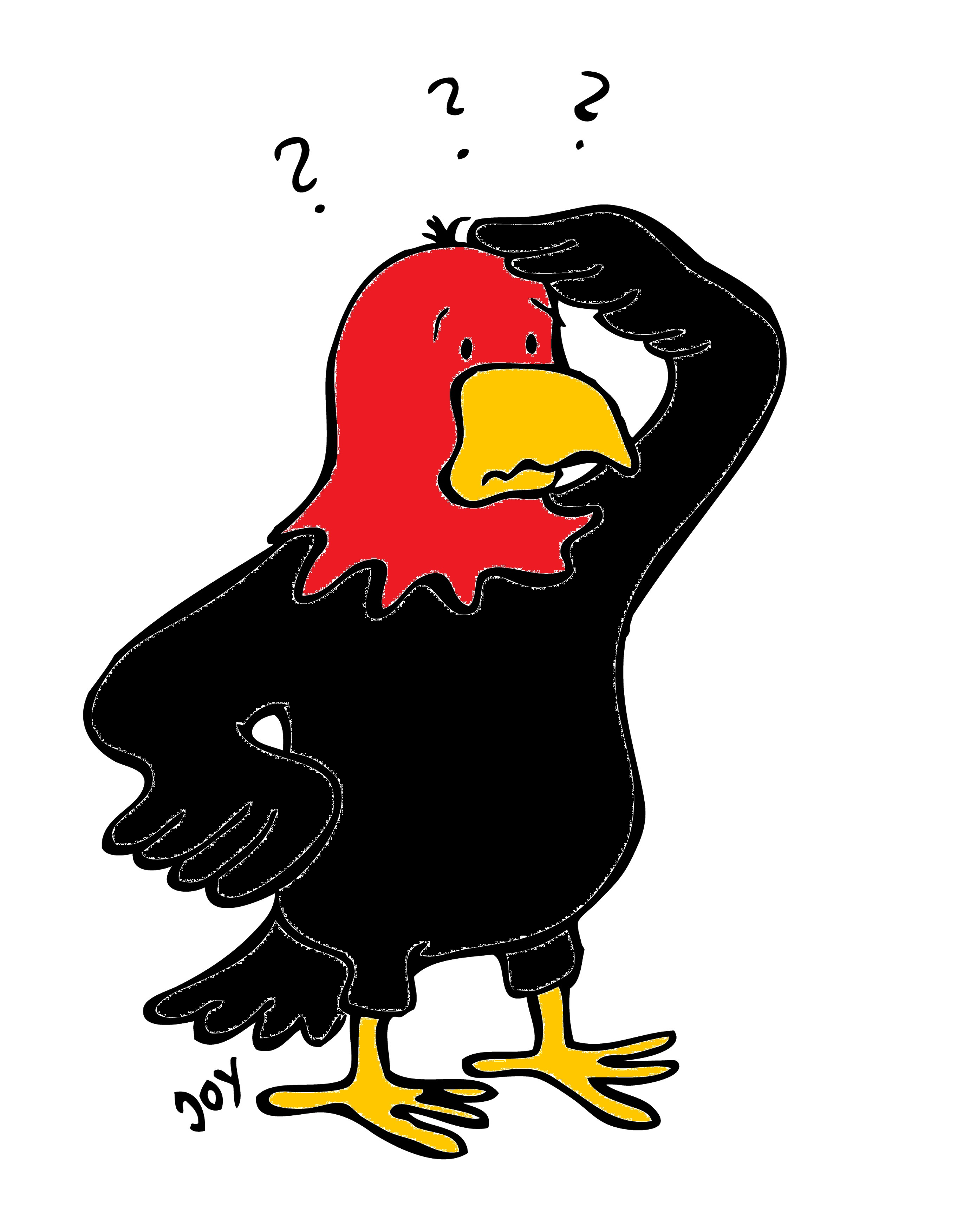 German with Ali, the Eagle 
get-across-borders@uni-mainz.de
© 2020 - GET Across Borders
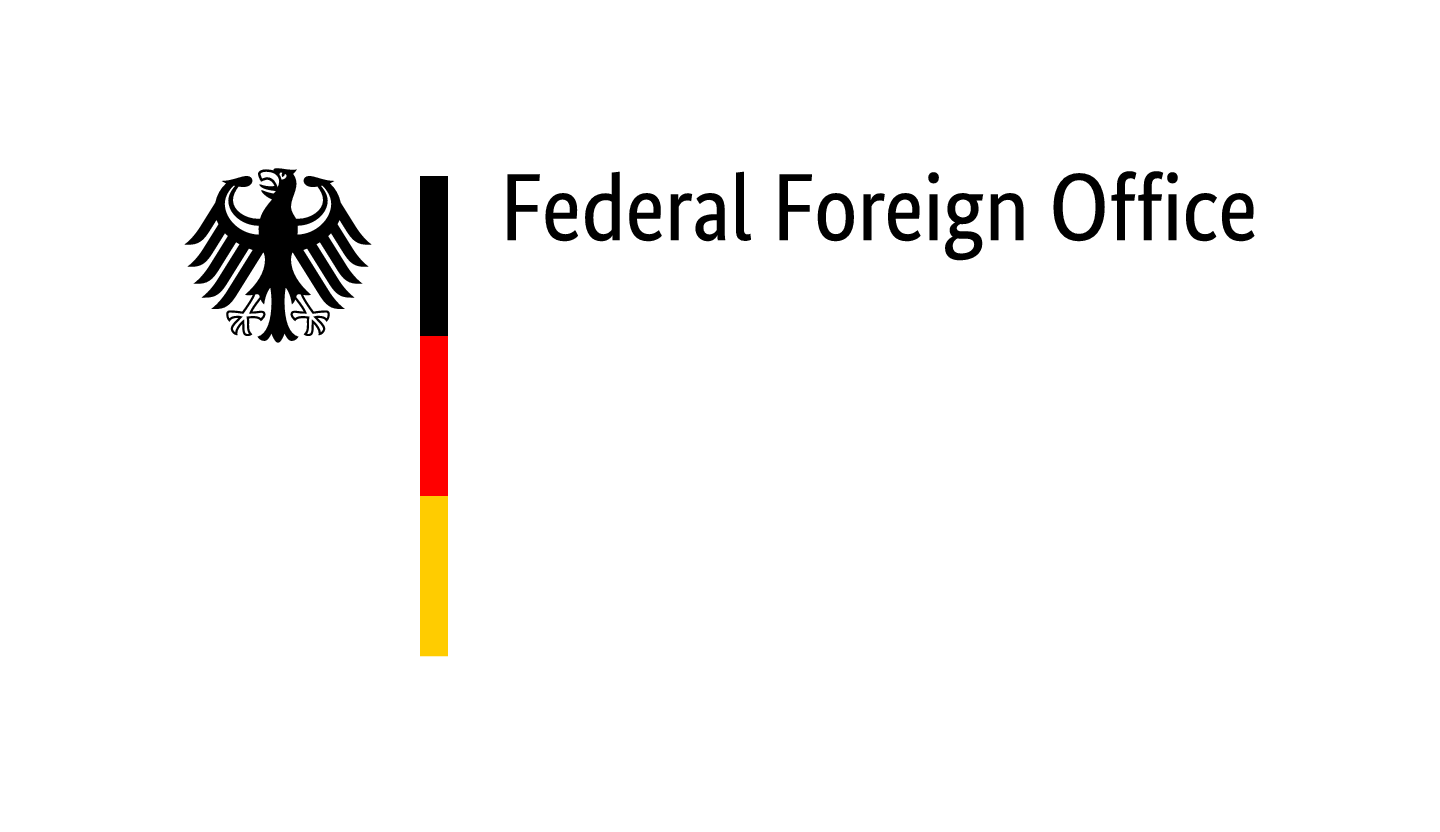 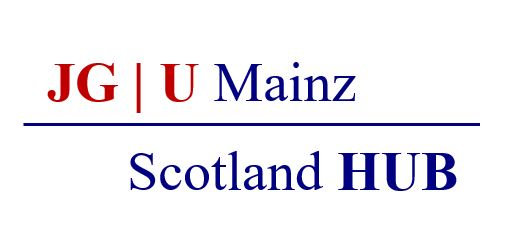 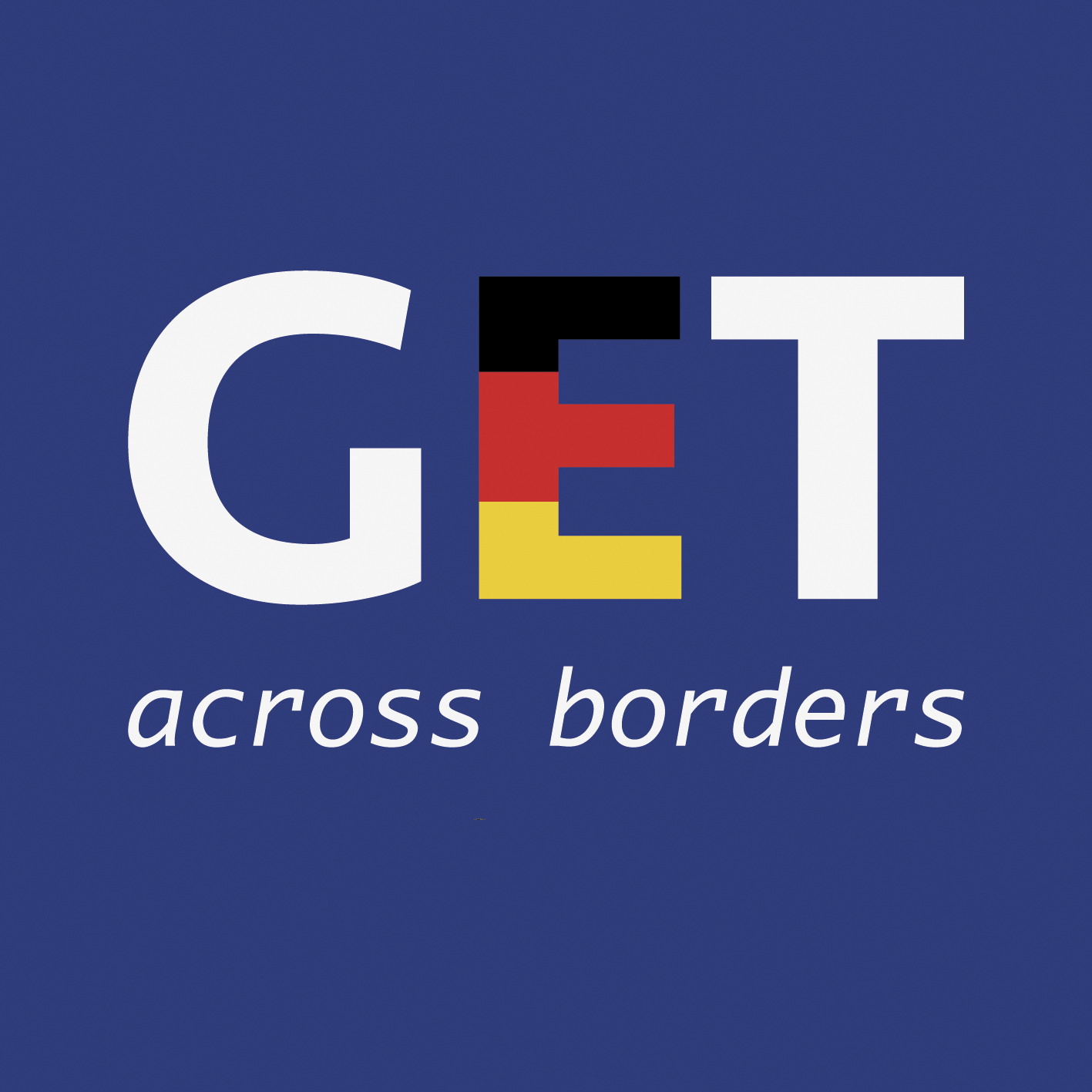 Deutsch lernen mit Ali,unserem AdlerSigrid Rieuwertsget-across-borders@uni-mainz.de
Willkommen!
What we are going to learn today:
how to express opinions (likes and dislikes) in German.
how to ask for someone’s opinion.
link opinions to fruits: say which fruits you like and which fruits you don’t like
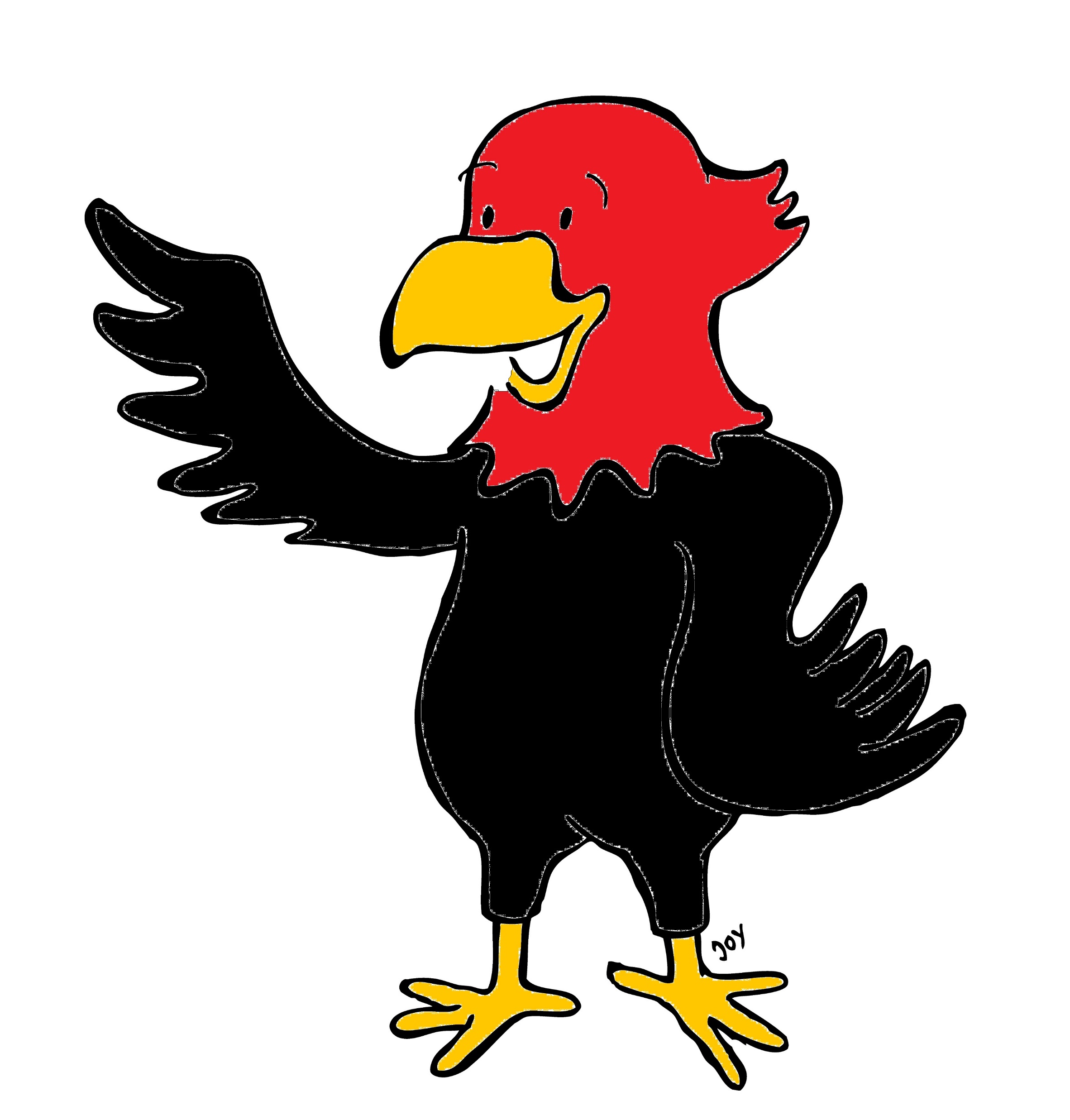 3
© GET Across Borders
Likes
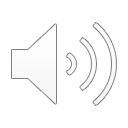 Ich mag… - I like… Ich mag Trauben.

Ich liebe… - I love… Ich liebe Äpfel.

Ich mag … lieber. - I prefer… Ich mag Äpfel lieber.

Am liebsten mag ich… - My favourite is/are… Am liebsten mag ich Erdbeeren.
4
© GET Across Borders
Dislikes
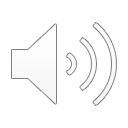 Ich mag … nicht. - I don’t like… Ich mag Bananen nicht.

Ich hasse… - I hate…  Ich hasse Birnen.

Ich finde … schrecklich. – I think … is/are awful. Ich finde Orangen schrecklich.
5
© GET Across Borders
Questions
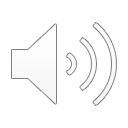 Magst du … ? – Do you like …? Magst du Erdbeeren?

Was magst du lieber: … oder …?
What do you prefer: … or …? Was magst du lieber: Erdbeeren oder Äpfel?

Was magst du am liebsten? 
What do you like most?
6
© GET Across Borders
Partnerarbeit
Work together with a partner.

Your task is to find out which fruits your partner likes and which ones he/she does not like.

Therefore, you have to ask him different questions in German. Your partner has to answer these in German. 

Use the German phrases that we have just learned!
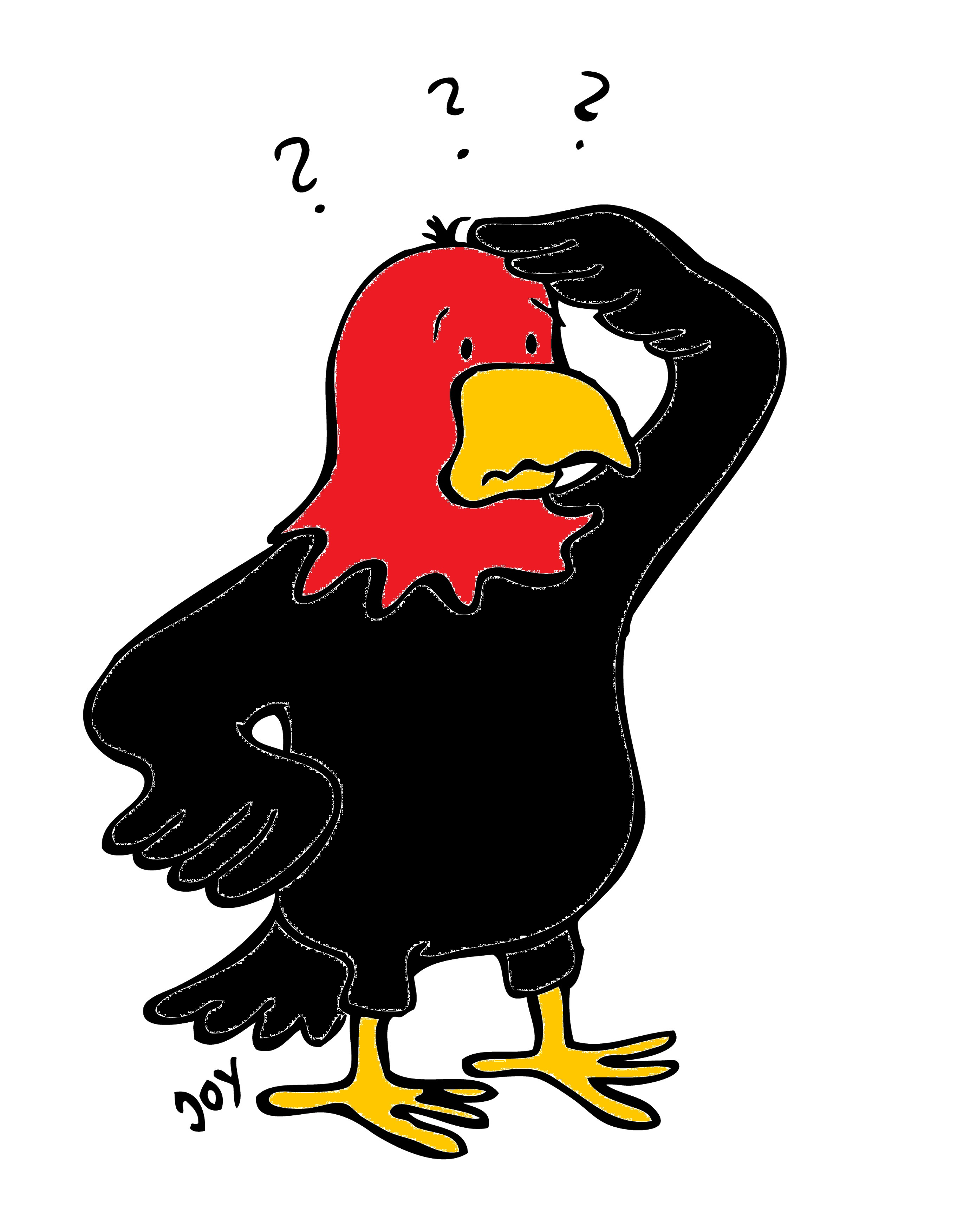 7
© GET Across Borders
Interview Example
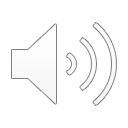 Jan: Magst du Bananen?
Bärbel: Nein, ich hasse Bananen.
Jan: Magst du Äpfel?
Bärbel: Ja, ich mag Äpfel.
Jan: Magst du Birnen?
Bärbel: Ja, ich mag Birnen.
Jan: Was magst du lieber: Äpfel oder Birnen?
Bärbel: Ich mag Birnen lieber.
Jan: Was magst du am liebsten?
Bärbel: Am liebsten mag ich Kirschen!
8
© GET Across Borders
Summary
Likes
Ich mag …
Ich liebe …
Ich mag … lieber.
Am liebsten mag ich …

Dislikes
Ich mag … nicht.
Ich hasse …
Ich finde … schrecklich.

Questions
Magst du … ?
Was magst du lieber: … oder … ?
Was magst du am liebsten?
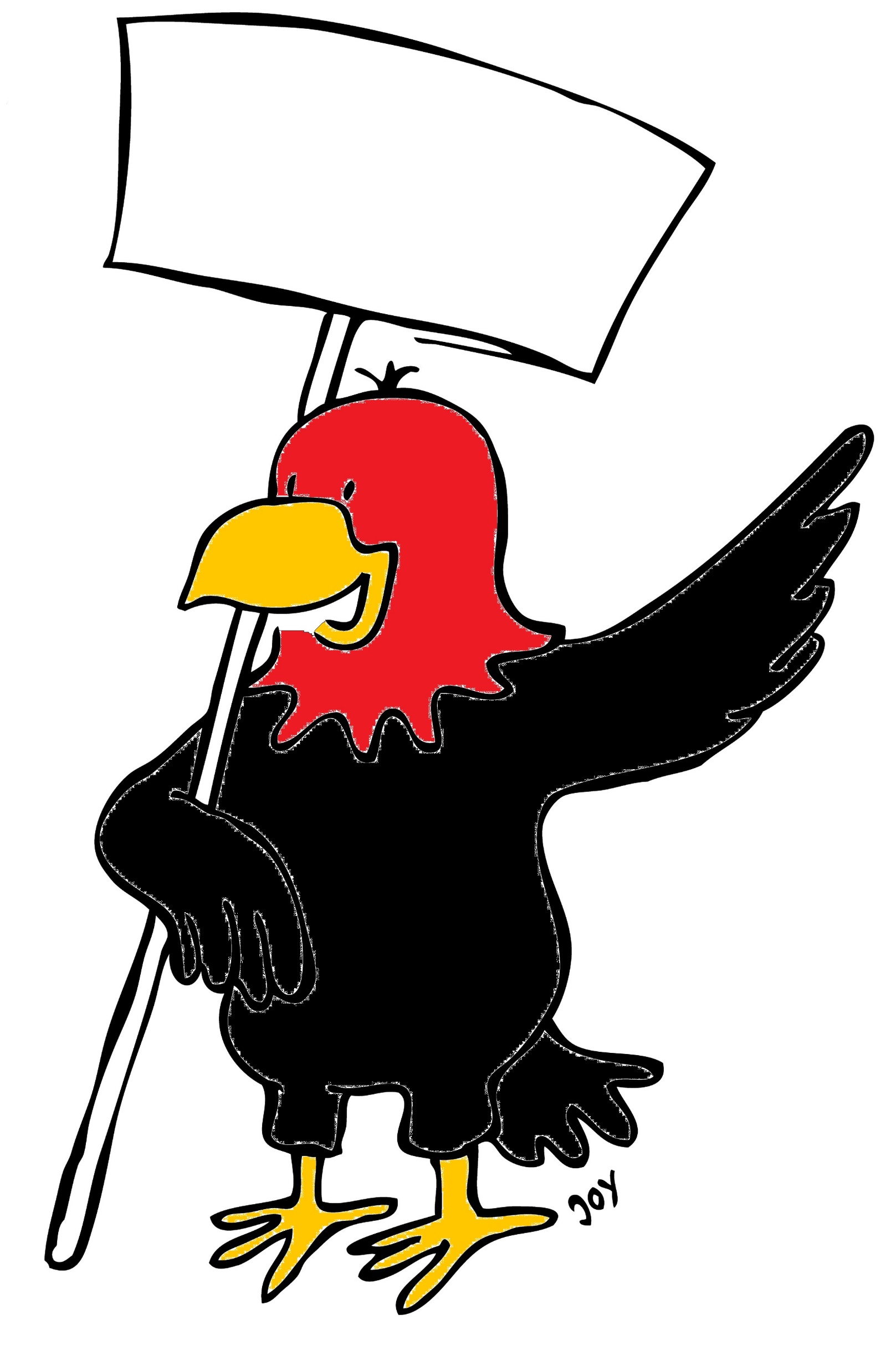 9
© GET Across Borders
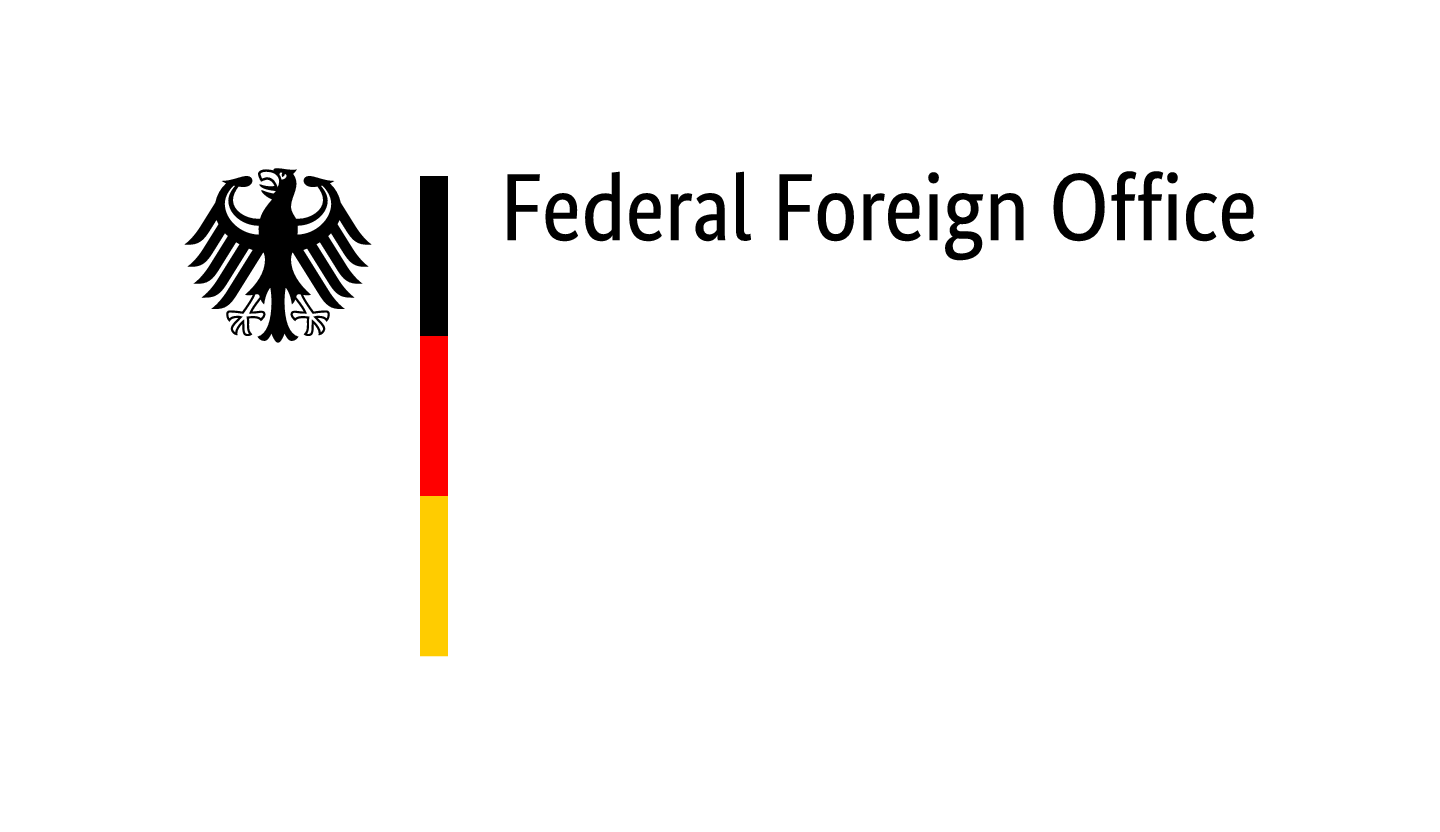 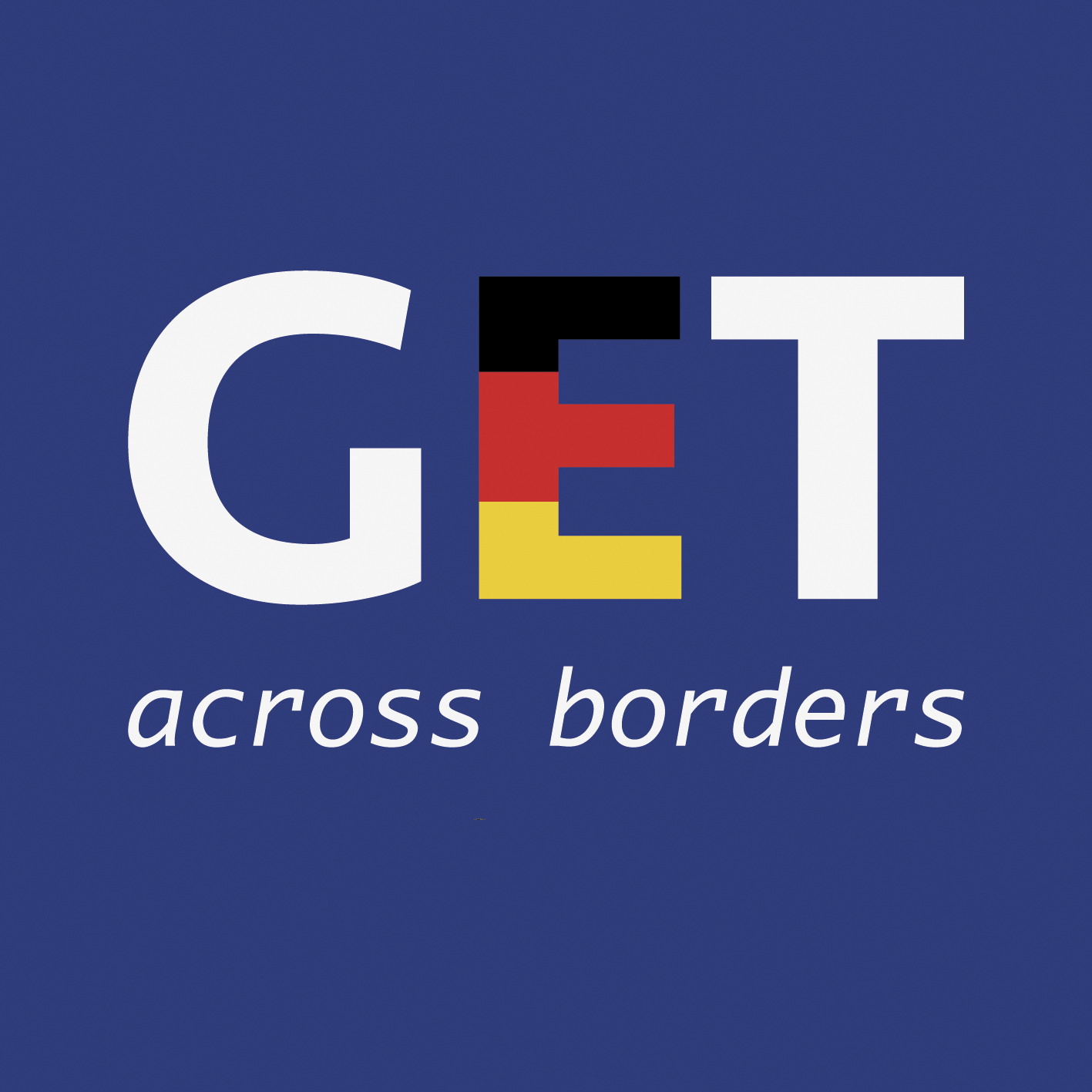 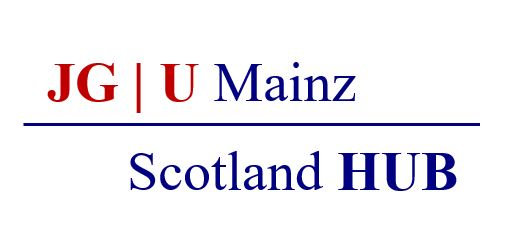 Thank you for learning German with us! 
DISCLAIMER: Please note that any resources uploaded to this website are purely for educational purposes only. If any of the items, photos or texts uploaded are in infringement of copyright then please do not hesitate to contact us and we will have them removed. 

© 2020 – GET Across Borders and  © Leap4Joy